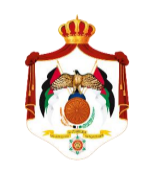 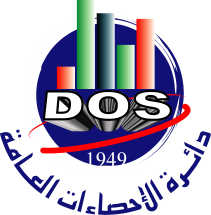 التجربة الأردنية في جمع ونشر إحصاءات النوع الاجتماعي من السجلات الإدارية
اعداد : اماني جودة
رئيس قسم احصاءات النوع الاجتماعي 
دائرة الاحصاءات العامة
أهمية إحصاءات النوع الاجتماعي
تقليص الفجوة بين المرأة والرجل وردمها
توفير قاعدة بيانات (تحديد المؤشرات)
تعزيز معرفة الجمهور ووسائل الإعلام بأدوار المرأة والرجل في المجتمع
خصائص إحصاءات النوع الاجتماعي
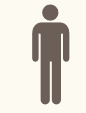 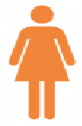 [Speaker Notes: (أ)	يتم جمع البيانات وتصنيفها حسب الجنس من خلال توزيعها على عدة خانات، منها خانة للنساء والرجال؛ وخانة للفتيان والفتيات؛ وأخرى للمسنات والمسنين، على سبيل المثال؛
(ب)	البيانات المصنّفة حسب الجنس هي معلومات عن الاحتياجات الخاصة بكلّ من المرأة والرجل، والفرص المتاحة لهما، ومساهماتهما في المجتمع.  كما أنها تقيس الفوارق بين الجنسين حسب متغيراتٍ مثل العمر والتعليم والمهنة والعرق والموقع الجغرافي، وهي متغيرات تستخدمها الفروع الإحصائية التقليدية الأخرى؛
(ج)	قبل إعداد تلك الإحصاءات، يجب أن تكون المفاهيم والتعاريف المتصلة بالجنسين قد طُوّرت بما يكفي حتى أصبحت تأخذ في الاعتبار تنوّع المجموعات المختلفة من النساء والرجال، وتنوّع الأنشطة التي يضطلع بها كلّ منهما والتحديات التي يواجهها.  مثلاً، تعريف رب الأسرة يجب أن يأخذ بمنظور النوع الاجتماعي، لا أن يستند إلى التعريف الذكوري التقليدي القائل بأن الذَكر هو، بطبيعة الحال، رب الأسرة، بغض النظر عن دوره في الأسرة؛ 
(د)	ينبغي، عند جمع البيانات، أن تؤخذ في الاعتبار القوالب النمطية والعوامل الاجتماعية والثقافية التي قد تحفز التحيزات القائمة على أساس الجنس.  وينبغي ألا تقتصر أسئلة المسوح على القضايا التقليدية.  فمن المستحسن مثلاً ألا تتناول مساهمة المرأة في العمالة التقليدية فقط، بل أن تركّز أيضاً على مساهمتها في العمالة غير المدفوعة الأجر.]
الهدف من استخدام السجلات الإدارية لإحصاءات النوع الاجتماعي
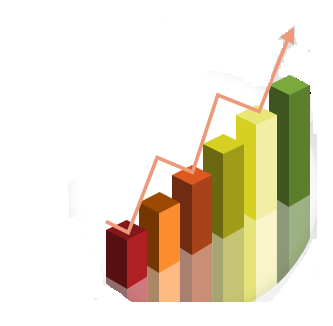 [Speaker Notes: استخدام السجلات الإدارية لإحصاءات النوع الاجتماعي في القوى العاملة
زيادة إنتاج بيانات عالية الجودة وبدورية نشر تناسب احتياجات المستخدمين
توحيد وتوثيق مفاهيم ومصطلحات النوع الاجتماعي في السجلات الإدارية للعمل بقطاعاته المختلفة، المنظم وغير المنظم، 
إجراء مقارنات بين نتائج مسح القوى العاملة وبيانات السجلات الإدارية 
تأطير العمل الاحصائي الجندري مع السجلات الإدارية دمج أوصاف البيانات (البيانات الوصفية) للمؤشرات الجنسانية في السجلات الإدارية في القوى العاملة                                        
تحليل البيانات لسد فجوات البيانات الجندرية وتوسيع نطاق استخدامها في تطوير السياسات وتنفيذها
تعزيز الشراكة بين المؤسسات لزيادة تدفق البيانات التي تخدم أهداف التنمية المستدامة وتوفير البيانات وفق تصنيفات مختلفة مثل النوع الاجتماعي، والتغطية الجغرافية والمكانية، والعمر... وغيرها
خلق أساليب مبتكرة لتسهيل التعامل مع البيانات الضخمة الناتجة عن السجل الإداري)لتحسين كفاءة عملية الإنتاج الإحصائي
تحقيق وفورات في التكاليف و الموظفين ,تخفيف العبء عن عاتق المستجيبين (

To increase the production of high-quality data and with a publication periodicity that suits the needs of users
Unifying and documenting gender concepts and terminology in the work in its various sectors, organized and unorganized, with data in administrative records 
Making comparisons between the results of the labor force survey and administrative records data 
Framing gender work with administrative records Integrating data descriptions (metadata) of gender indicators into administrative records in the workforce 
Data analysis to Close Gender data gaps &  expand its use in policy development and implementation
Strengthening the partnership between institutions to increase the flow of data that serves the sustainable development goals and provide data according to different classifications such as gender, geographical and spatial coverage, age... and others comparable.
Creating innovative methods to facilitate dealing with big data resulting from the administrative record]
مصادر بيانات النوع الاجتماعي
الشركاء الوطنيون
وزارة الصحة، وزارة التعليم العالي والبحث العلمي، وزارة التربية والتعليم،
وزارة التنمية الاجتماعية، وزارة الخارجية، وزارة الداخلية، وزارة العدل،
وزارة العدل، المجلس القضائي، نقابة المحامين
وزارة الإدارة المحلية، وزارة التنمية السياسية، النقابات المهنية، النقابات العمالية، غرفة التجارة، غرفة الصناعة،
دائرة الأراضي والمساحة، ديوان الخدمة المدنية، مؤسسة الإقراض الزراعي، صندوق التنمية والتشغيل، الصندوق الاردني الهاشمي، المؤسسة العامة للضمان الاجتماعي، هيئة الأوراق المالية، البنك المركزي، شركة تنمية والشركات بمختلف أنواعها
[Speaker Notes: حصر وجمع عدد الشركاء في كل قطاع  وتصنيفهم حسب قطاع العمل العام والخاص
اجراء مسح احتياجات مستخدمي البيانات وحصر البيانات التي عليها طلب مقارنة مع ما هو متوفر في كل قطاع 
تدريب الشركاء على احصاءات النوع الاجتماع ومفاهيميها وأدلتها ومصطلحاتها وتعميم دمج النوع الاجتماعي ضمن مؤسساتهم تبعا للسياسة الحكومة   لتعميم مراعاة المنظور الجنساني (2020)
 وكذلك التشاركية مع الجهات والمؤسسات العامة والمنظمات في اعدادأهداف الاستراتيجية  اللجنة الوطنية لشؤون المرأة (2016-2025) 
توسعة الشراكة والتعاون مع القطاع الخاص فيما يخص قطاع التمكين الاقتصادي لتحسين انتاج مؤشر الأفراد الحاصلين على  القروض الميكروية حسب الجنس والمحافظة  مثل شركة تنمية للتمويل الأصغر
التعاون مع شركة ادماج لاستشارات التنمية ومجموعة من المؤسسات من عدة جهات حكومية  في تزويد المنصة الجندريةالوطنية التابعة للجنة الوزارية لتمكين المرأة  بالبيانات المحدثةواعداد البيانات الوصفية المؤشرات الرئيسية والفرعية المحور السياسي الاقتصادي والتمكين الاقتصادي والعنف وتحديد المتغيرات والتي تشتمل على تصنيفات مختلفة مثل: الجنس والمحافظات والمستوى التعليمي والحالة العملية وغيرها
العمل على اعداد وتوثيق طريقة الاحتساب لكل مؤشرفي كل قطاع  حسب المنهجيات الدولية المعتمدة ونشرها على موقع الدائرة 
Count and collect the number of partners in each sector and classify them according to the public and private sector of work Conduct a survey of data users’ needs and inventory the data that is in demand compared to what is available in each sector Training partners on gender statistics, concepts, evidence, and terminology, and mainstreaming gender integration within their institutions in accordance with the government’s gender mainstreaming policy (2020) As well as partnership with public agencies, institutions and organizations in preparing the strategic objectives of the National Committee for Women’s Affairs (2016-2025). Expanding partnership and cooperation with the private sector regarding the economic empowerment sector to improve the production of the index of individuals receiving microcredit by gender and governorate, such as the Tanmia Microfinance Company. Cooperation with Idmag Development Consulting Company and a group of institutions from several government agencies in providing the National Gender Platform of the Ministerial Committee for the Empowerment of Women with updated data and preparing descriptive data for the main and sub-indicators of the political-economic axis, economic empowerment and violence, and identifying variables that include different classifications such as: gender, governorates, educational level and work status. And others Work on preparing and documenting the calculation method for each indicator in each sector according to approved international methodologies and publishing it on the department’s website
Department of Lands and Survey, Central Bank Social Security Foundation, Jordan securities commission Tanmiah Company
Development and Employment Fund
Agricultural Loan Fund 
Prime ministry , Independent Election Commission ,Ministry of Foreign Affairs , Ministry of Local Administration, Professional unions, Jordanian Trade Union ,Ministry of Political & Parliamentary Affairs
, Jordan Chamber of Industry, Chamber of Commerce]
معايير احتساب المؤشرات
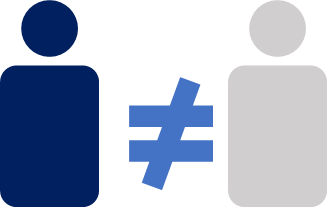 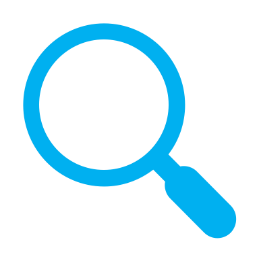 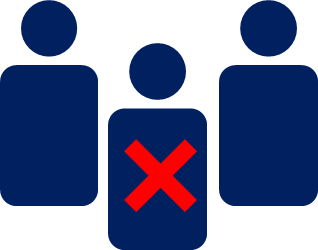 مثال:  استخدام السجلات الادارية لتوفير مؤشرات النوع الاجتماعي
-    ايجاد طريقة حسابية مناسبة لاحتسابه
ملكيات الأفراد والملكيات المشتركة للشقق والأراضي
ملكية الأفراد للودائع
القروض التجارية والقيمة الاجمالية لها
القروض التجارية والقيمة الاجمالية لها
[Speaker Notes: أولت دائرة الإحصاءات العامة أهمية خاصة لتطوير إحصاءات النوع الاجتماعي والتوسع في انتاجها ونشرها من أجل التعرف على وفرة الإحصاءات المعنية بالمرأة والرجل ومطابقتها للمعايير الدولية، وقياس حجم الفجوة التي ينبغي ردمها بتوفير إحصاءات وبيانات جديدة.
وضمن هذا التوجه،قام القسم بتحليل واقع إحصاءات النوع الاجتماعي في الدائرة وبالتنسيق مع شركائها وبالتعاون مع الاسكوا بنشر  دليل المفاهيم والمصطلحات التي تعتبر حجر الأساس للتعريف بإحصاءات النوع الاجتماعي بين الشركاء وأصحاب العلاقة  والتدريب على احصاءات الجندر ، كما تم رصد أهم الانجازات التي قامت الدائرة بتنفيذها والتحديات التي تواجهها والتطلعات المستقبلية لتحسين طبيعة العمل، ومراقبة التغيرات في قضايا النوع الاجتماعي، بما يخدم تعزيز مكانة المرأة إلى جانب الرجل ودورهما في عملية التنمية.
مالكو الأراضي     مساحة الأراضي      مالكو الشقق     مساحة الشقق     الأفراد المقترضون (قروض ميكروويه)     القيمة الإجمالية للقروض(قروض ميكروويه)     الأفراد المقترضون من البنوك التجارية      القيمة الاجمالية للقروض من البنوك التجارية     العاملون الأردنيون المؤمن عليهم بالضمان الإجتماعي   مالكو الاوراق الماليه (أسهم)   القيمه الاجماليه للأوراق الماليه (أسهم)   مالكو الودائع      اجمالي قيمة الودائعوزارة الصناعة والتجارة والتموين
دائرة الاأراضي والمساحة 
البنك المركزي
الضمان الاجتماعي  مؤسسة
هيئة الأوراق المالية 
تنمية شبكة مؤسسات التمويل الاصغر في الاردن (شركات خاصة)
النقابات المهنية 
النقابات العمالية]
مصدر البيانات من سجلات ادارية تنتجها:
 الهيئة المستقلة للانتحابات
 والنقابات المهنية
والنقابات العمالية
ووزارة التنمية السياسية والشؤون البرلمانية
أمثلة على البيانات من المصادر الادارية
مصدر البيانات من سجلات ادارية ينتجها البنك المركزي، 2023
أمثلة على البيانات من المصادر الادارية
مصدر البيانات من سجلات ادارية ينتجها البنك المركزي، 2023
[Speaker Notes: ومن الملفت للنظر ايضاً أن في عام 2015  أظهرت نتائج البنك المركزي أن ثلث اجمالي المودعين في المصارف هن اناث في حين بلغت القيمة الاجمالية لتلك الودائع 27%. في المقابل بلغت نسبة الذكور المودعين 67% بقيم اجماليه بلغت نسبتها 73%.]
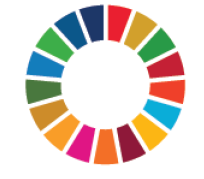 تدفق بيانات النوع الاجتماعي حسب المصدر وأهداف التنمية المستدامة
[Speaker Notes: تتعدد المصادر التي يمكن الحصول منها على البيانات المتعلقة بالنوع الاجتماعي الا أنها تتباين تبايناً جوهرياً ويمكن تصنيفها على مستويين :المستوى الوطني والمستوى الدولي . وتعتبر تقارير التنمية البشرية والتقرير العالمي لفجوة النوع الاجتماعي الصادر عن المنتدى الاقتصادي وتقرير الأهداف الإنمائية للألفية واهداف التنمية المستدامة من أهم المصادر الدولية التي تراعي استخدام مؤشرات النوع الاجتماعي لدراسة وضع العدالة بين الجنسين في العالم كله وفي كل دولة على حدة بهدف المقارنة بين الدول، ومعرفة ما تم انجازه فعلا على مستوى العالم فيما يتعلق بقضايا العدالة والمساواة. كما أن هنالك مصادر للحصول على بيانات تخص المرأة مثل: اتفاقية القضاء على جميع أشكال التمييز ضد المرأة؛ وتقرير إعلان بيجين. 
ومنذ العام 2006، دأب المنتدى الاقتصادي العالمي على إصدار تقارير سنوية تتناول فجوة النوع الاجتماعي، وتعتبر هذه التقارير هامة بالنظر إلى ما تتضمنه لمدى التقدم الذي تحرزه الدول في تقليص فجوة النوع الاجتماعي بين الجنسين في مجالات التنمية، وذلك عن طريق قياس المؤشرات التنموية التالية:
المشاركة الاقتصادية والفرص: مدى تساوي الأجور، ومستوى المشاركة والحصول على عمالة عالية المهارة.
التعليم: مدى الحصول على الخدمات الأساسية ومستوى التعليم العالي.
الصحة وتوقع الحياة:  قياس العمر المتوقع، ونسبة الجنس.
التمكين السياسي: مستوى التمثيل في هياكل صنع القرار.
 
 
حيث تشمل المصادر على المستوى الوطني التعدادات السكانية والمسوح بالعينة والسجلات المدنية والإدارية التي يمكن من خلالها الحصول على البيانات والمؤشرات بشكل دوري. ومن أجل تطوير إطار المؤشرات التنموية المختلفة فان الحاجة تقتضي تحسين عملية جمع البيانات وتوسيع نطاقها لتشمل المواضيع المستجدة والتي تتقاطع مع أهداف التنمية المستدامة فإن الخطوة الأولى نحو تقويم إحصاءات النوع الاجتماعي تقوم على حصر البيانات المتوفرة واختبارها للفحص لمعرفة مدى شمولها على بيانات ومؤشرات مراعية للنوع الاجتماعي.  

تعزيز آليات التنسيق الوطنية وإنشاء شبكات وطنية لمزودي بيانات أهداف التنمية المستدامة.
- تطوير قدرات مزودي البيانات أهداف التنمية المستدامة الوطنية في الشبكات الوطنية]
الخطط المستقبلية
تضمين بعض الاسئلة على الاستمارات 
التنسيق والتعاوان مع الشركاء في السجلات الادارية 
دورية منتظمة للبيانات 
جودة البيانات 
توفير التصنيفات المختلفة (الجنس،العمر ،المحافظة، الجنسية...
 مدى ارتباط مؤشرات الهدف بمؤشرات الأهداف الأخرى وتأثيره
استخدام أحدث الطرق  برمجية SDMX  
تزويد التقرير الطوعي الثاني بالبيانات اللازمة
انتاج بيانات جديدة لاحتساب أدلة النوع الاجتماعي تحسين عمل الاحصاءات النوع الاجتماعي في أهداف التنمية المستدامة
انتاج بيانات جديدة لاحتساب الأدلة الجندرية
مثال1:الأبعاد والمؤشرات المستخدمة في احتساب دليل اللامساواة الجندري GII))
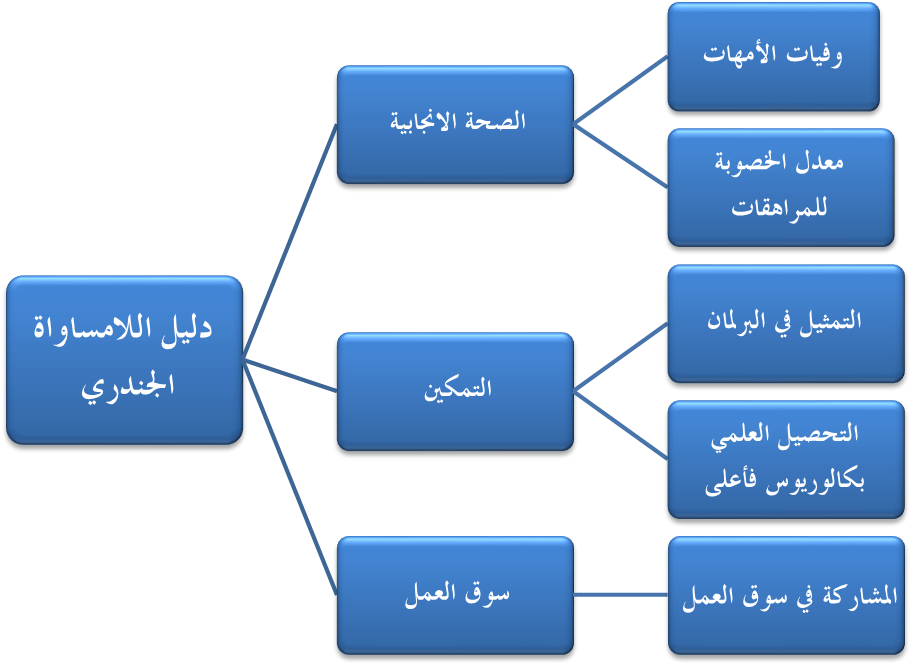 افتقار سوق العمل إلى معلومات عن الدخل والعمالة غير المنظمة والعمل غير المأجور للمرأة.
الحلول المطروحة
استخدام السجلات الإدارية  ، كونها توفر البيانات بكلفة زهيدة 
بناء قاعدة بيانات متكاملة عن الجوانب الإجتماعية والإقتصادية والبيئية 
بناء القدرات الإحصائية المؤسسية 
استخدام أدوات حديثة في عمليات جمع البيانات وإدارتها 
نشر المعرفة الإحصائية 
أقامة حوار مستمر مع مستخدمي البيانات من القطاعين الحكومي والخاص ومنظمات المجتمع المدني والأكاديمي
الحلول المطروحة (تابع)
تفعيل المبادئ الأساسية للإحصاءات الرسمية ، وتعزيز الإستقلالية
اتباع سياسة البيانات المفتوحة مع الحفاظ على سرية البيانات الفردية
  مسوحات تجريبية جديدة أو إدخال وحدات جديدة في المسوحات الحالية ·
 جودة السجلات الإدارية 
استخدام مصادر البيانات غير التقليدية: البيانات الضخمة ، المعلومات الجغرافية المكانية 
البنية التحتية المؤسسية
التشاور مع جميع الجهات الشريكة في القطاع الخاص ومنظمات المجتمع المدني في توفير البيانات